Leah Shy
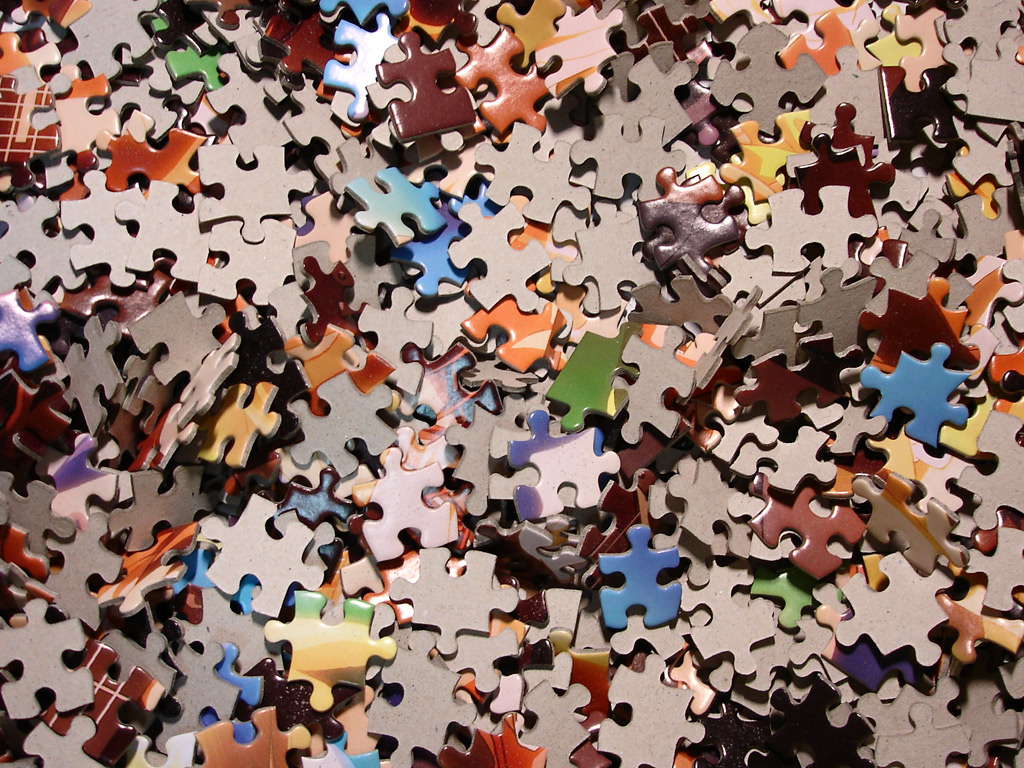 Determining the LAT Sequence
Which LATs build upon others?
Introductory activities?
Concluding activities?
Most natural sequence?
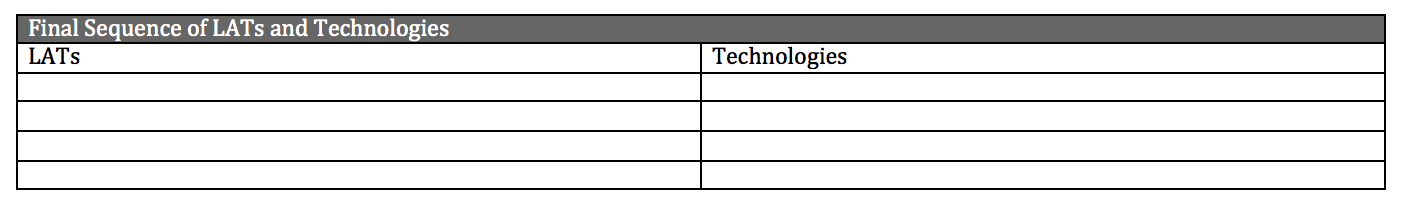 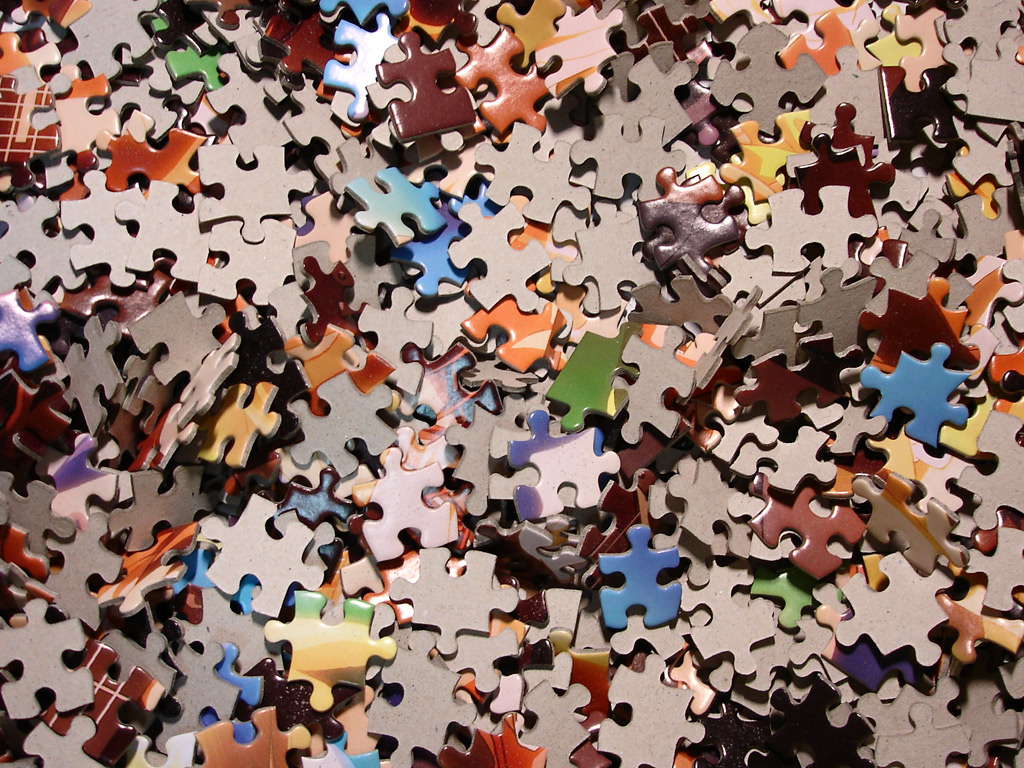 “Identify the purposes and key features 
of the 13 original American colonies.”
Take Notes
View Images
Consider Evidence
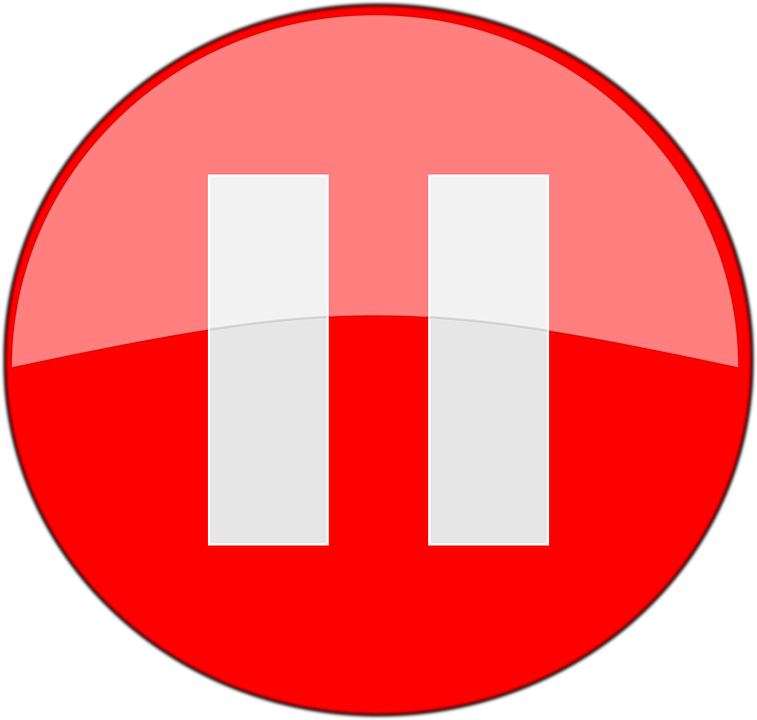 Read Text
Read Maps, Charts & Tables
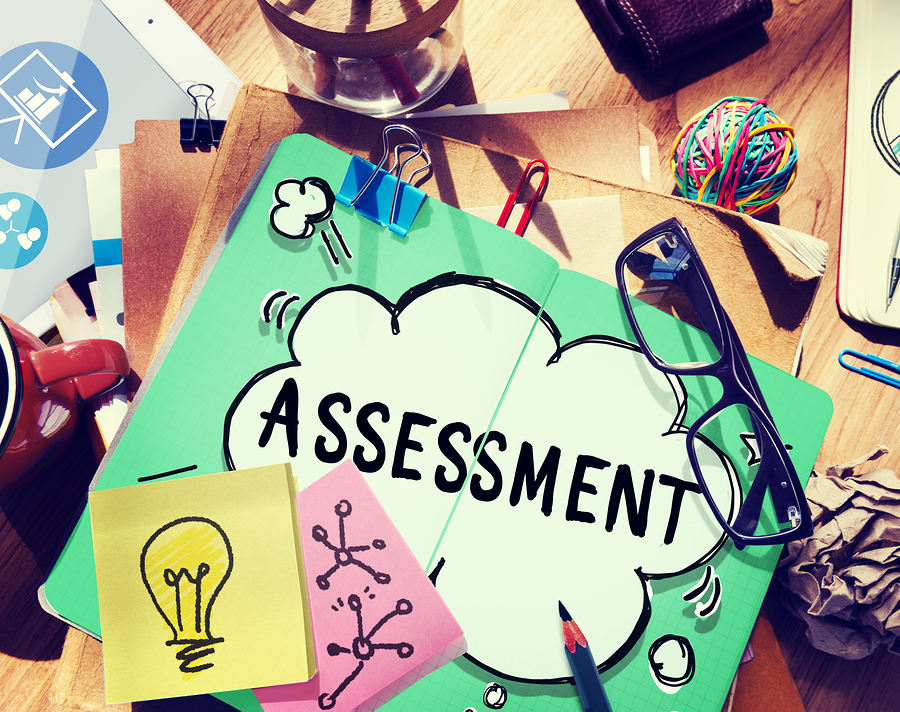 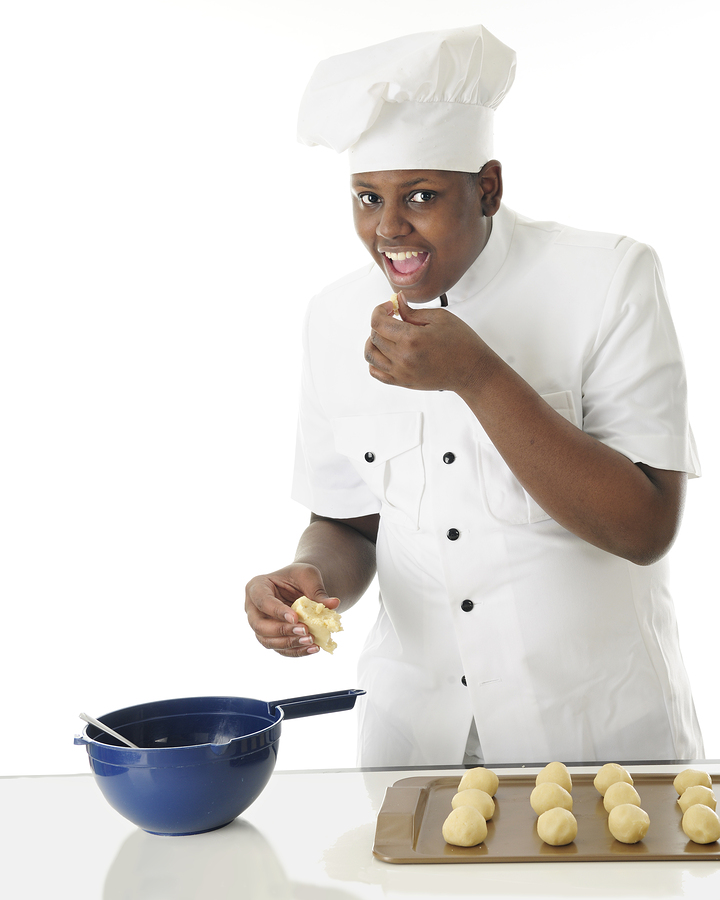 Formative Assessment
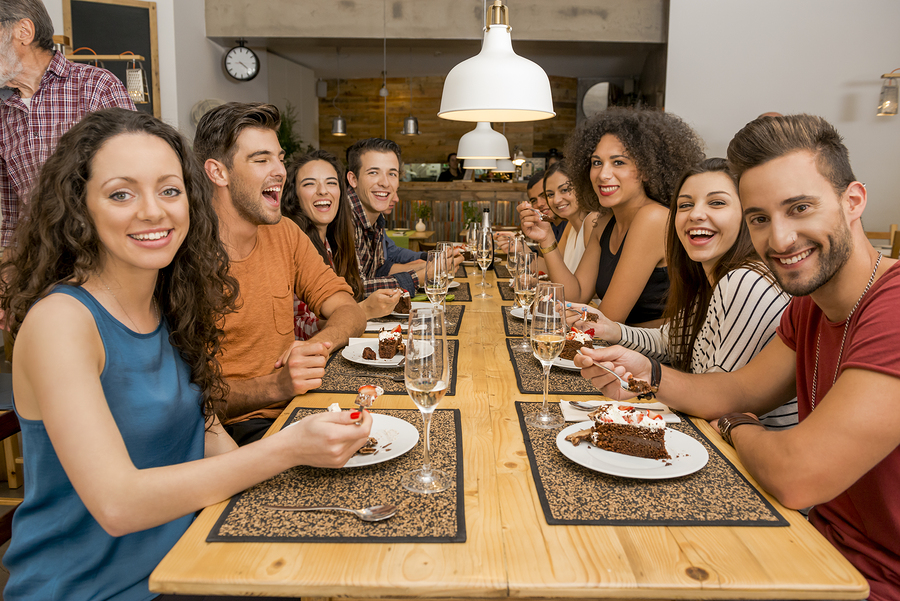 Summative Assessment
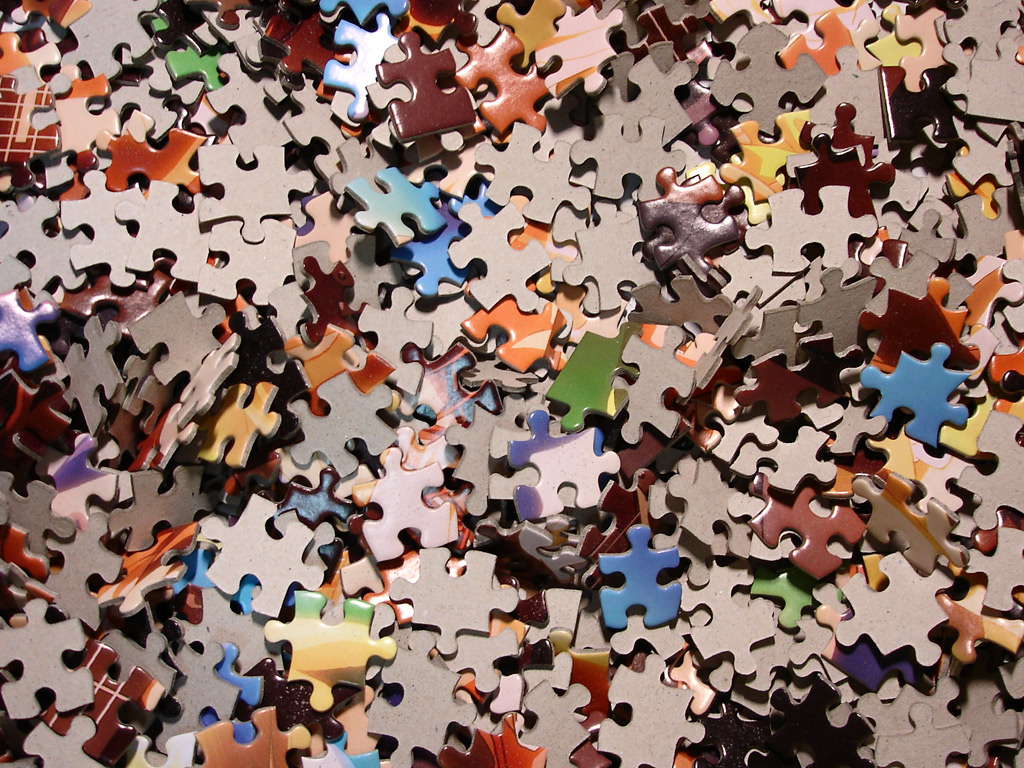 “Identify the purposes and key features 
of the 13 original American colonies.”
Take Notes
Complete Charts & Tables
Write an Essay
Design and Exhibit
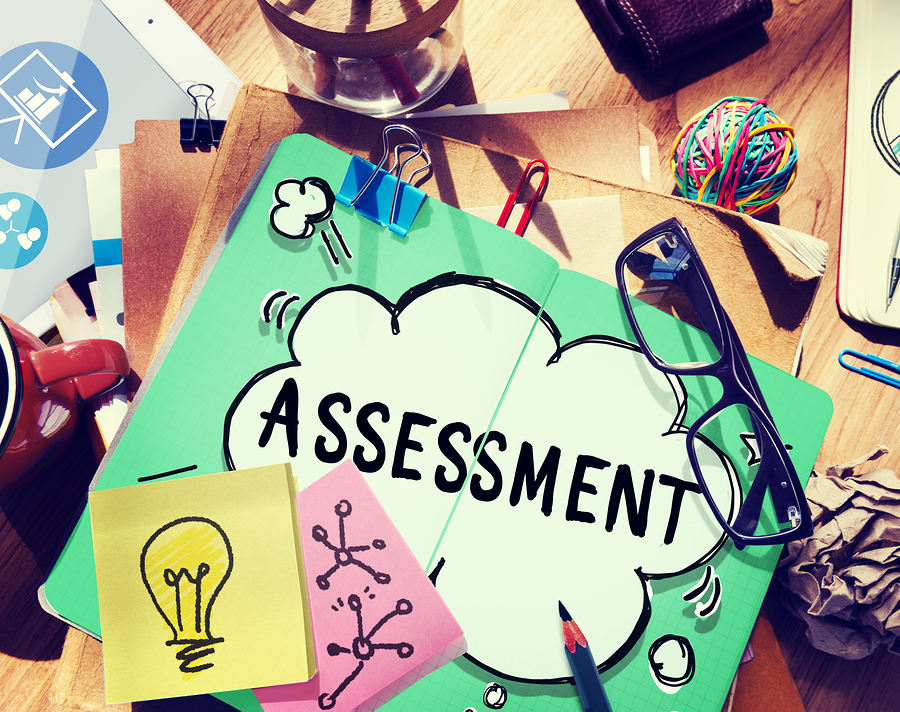 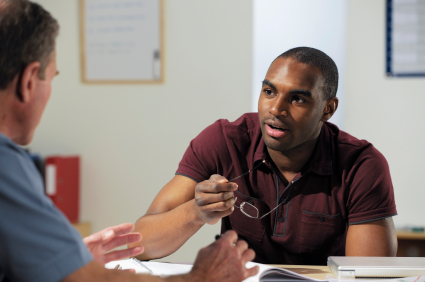